Open Tools for Data Deidentification
August 6, 2024
Learning Objectives
Define artificial intelligence and natural language processing
Compare NLM Scrubber and other clinical deidentification tools
Implement open deidentification tools into library instruction and outreach programs
Agenda
Different types of artificial intelligence and how they relate to data deidentification
NLM Scrubber overview and demo 
Challenges with data deidentification 
Promoting these tools at your institution
What is AI?
AI processes, analyzes, and recognizes patterns in large datasets, and they use those patterns to get better at completing tasks or ​
solving problems​
Types of Artificial Intelligence
[Speaker Notes: Image from:  AI ML DL Wikimedia]
How NLP works
0010011100010110011010101010110000100010100100101101010101
The answer to your question is....
*with some caveats
Hi, this is normal human language. And I am looking for.....
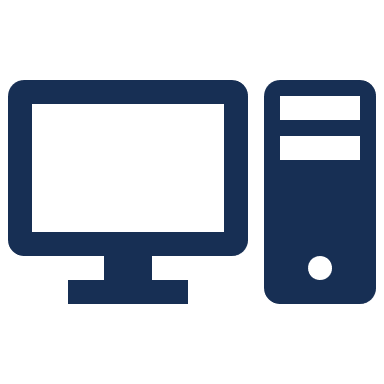 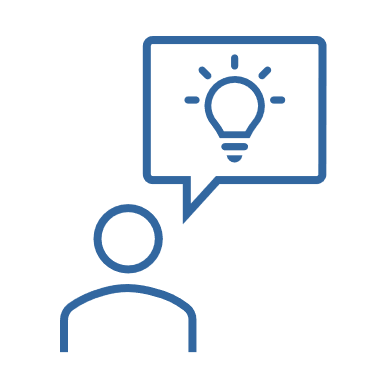 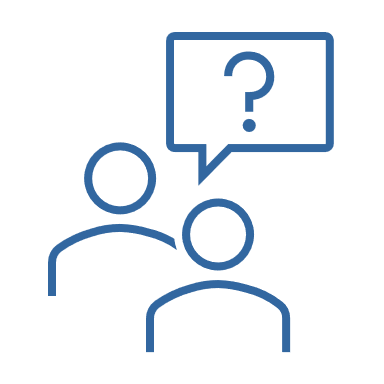 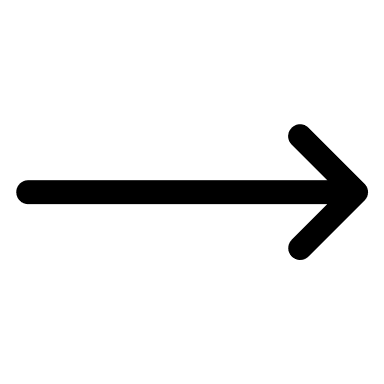 AI 
Program
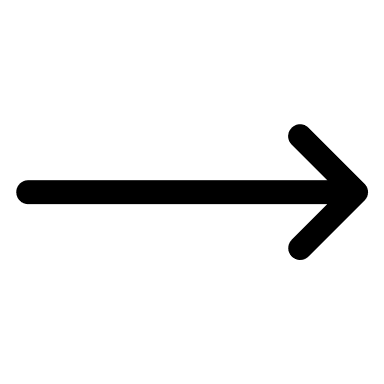 Types of Artificial Intelligence (cont.)
Natural Language Processing (NLPs)
Large Language Models (LLMs)
Trained on vast amounts of texts
Broad understanding of language 
Generates broad content
Trained on specific pieces of texts 
Deep, narrow understanding of language 
Performs specific tasks
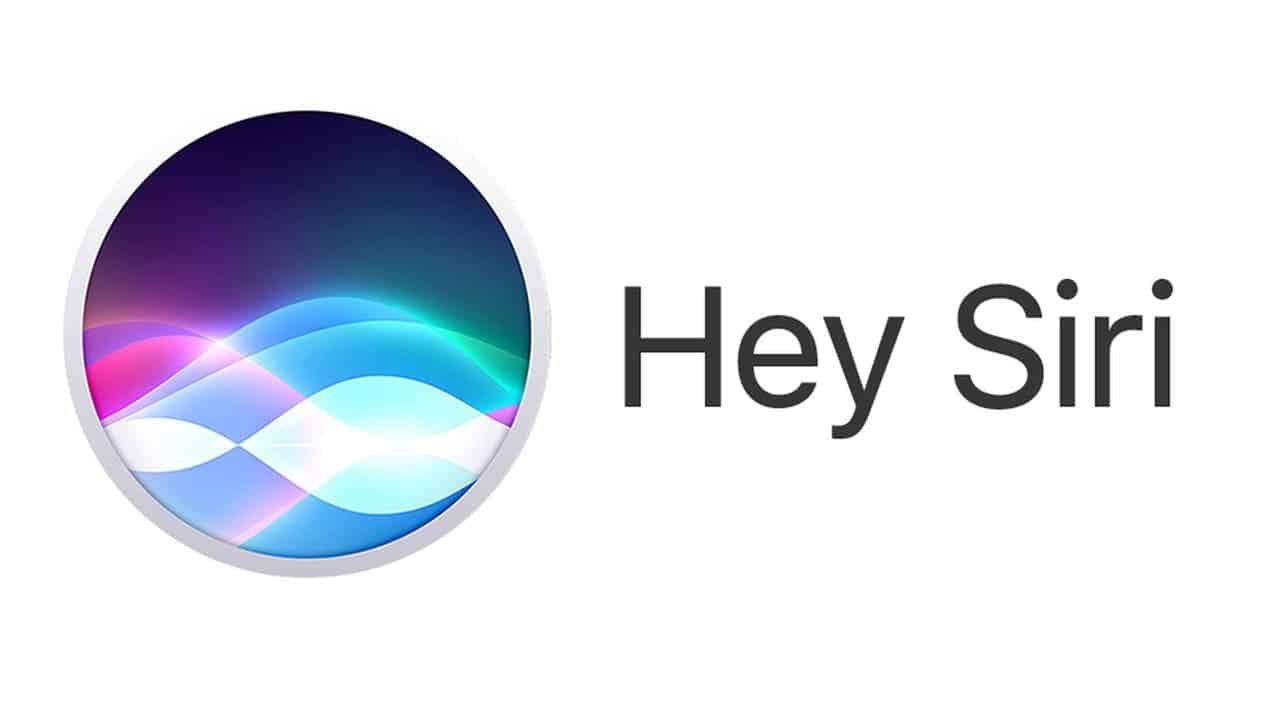 Examples of NLP
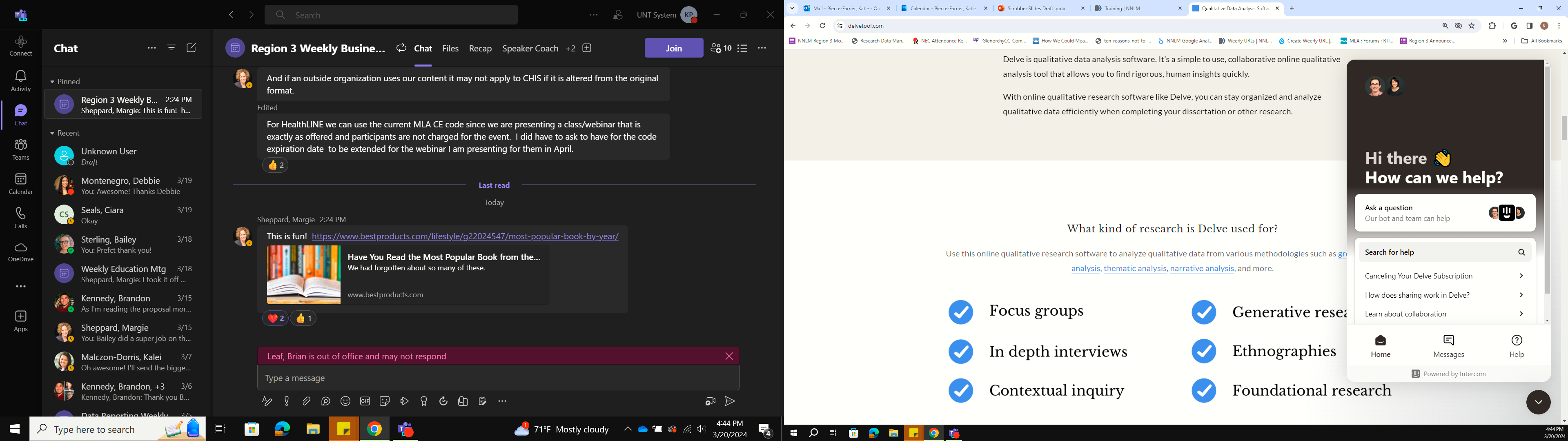 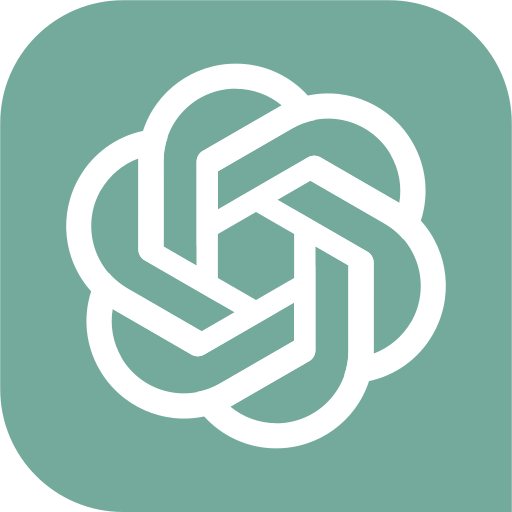 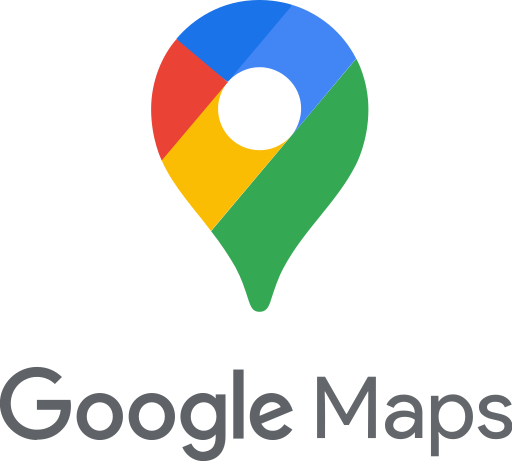 NLP in Clinical Settings
Takes Large quantities of Clinical notes, Qualitative data and other EHR
Analyze, clean, deidentify, or perform other tasks
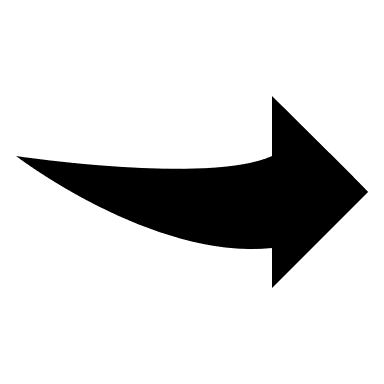 Types of Identifying Data
Direct Identifiers
Indirect Identifiers
High risk of directly identifying a person
Names
Email addresses
Telephone, fax numbers
Social Security numbers, account numbers
IP address, serial numbers
Biometric data (facial, genetics, medical imaging, etc.)
Can be used together or cross-referenced to potentially identify a person
Race/ethnicity
Age
Occupation
Place of birth
Kayaalp, et al., 2014
Why deidentification matters
Challenge to obtain data to replicate experiments 
(Errington, et. Al, 2021)
Sharing data advances research and clinical best practice
Protecting patient privacy
Funder mandates to share data
Unable to obtain data from 68% of experiments
What is NLP (natural language processing)? Question
Terminator T-800 
A computer coding language 
A random text generator
An AI that allows computers to produce human language
What is NLP (natural language processing)? Answer
Terminator T-800 
A computer coding language 
A random text generator
An AI that allows computers to understand and mimic human language
Tools & Challenges
NLM Scrubber
Freely available
Removes PII from clinical texts
Makes clinical texts HIPPA compliant 
Safely and securely analyze deidentified clinical text
NLM Scrubber (continued))
Scrubber prioritizes privacy and broad coverage
Redacts more in effort to protect privacy
Use the configurations  to change that 
Prioritizes HIPAA Compliance and what HIPAA deems PII
Trained on radiology reports, medical history like physicals and wellness checks, some pathology reports
NLM Scrubber Example
Date of Consult: April 16, 2019
Reason for Consult: Sleep apnea
   
History of Present Illness: John Smith is a 65-year-old man who presented to his physician's office with his wife, Jane Smith. Jane wanted John to come in for a check-up, given that recently John's snoring has become more severe, and Jane is worried that John's concentration during the day has been declining. John was recommended to participate in a sleep study by their family physician, Dr. Robert Jones, due to a combination of presenting symptoms and John's family history.
Family History: John's mother, Jill, is a 91-year-old woman with a history of sleep apnea. John's father, Jack, died at age 84, who died in a car accident. While not formally tested, Jack also had issues with heavy snoring and general lack of energy during the day.
Consult: See full report in HR19-0000000A
Plan: Admit patient to Sleep Study Protocol #00-AA-0000. John is scheduled for a polysomnography for April 29, 2019 in Tampa, Florida.
Please send full report to:
123 Main St., Suite #333
Tampa, Florida 33602
NLM Scrubber Example Cont’d
Date of Consult: April 16, 2019
Reason for Consult: Sleep apnea
     
History of Present Illness: John Smith is a 65-year-old man who presented to his physician's office with his wife, Jane Smith. Jane wanted John to come in for a check-up, given that recently John's snoring has become more severe, and Jane is worried that John's concentration during the day has been declining. John was recommended to participate in a sleep study by their family physician, Dr. Robert Jones, due to a combination of presenting symptoms and John's family history.
Family History: John's mother, Jill, is a 91-year-old woman with a history of sleep apnea. John's father, Jack, died at age 84, who died in a car accident. While not formally tested, Jack also had issues with heavy snoring and general lack of energy during the day.
Consult: See full report in HR19-0000000A
Plan: Admit patient to Sleep Study Protocol #00-AA-0000. John is scheduled for a polysomnography for April 29, 2019 in Tampa, Florida.
Please send full report to:
123 Main St., Suite #333
Tampa, Florida 33602
Deidentified Example
Date of Consult: [DATE]
Reason for Consult: Sleep apnea
   
History of Present Illness: [PERSONALNAME] is a 65 year old man who presented to his physician's office with his wife, [PERSONALNAME]. [PERSONALNAME] wanted [PERSONALNAME] to come in for a check-up, given that recently [PERSONALNAME] snoring has become more severe, and [PERSONALNAME] is worried that [PERSONALNAME] concentration during the day has been declining. [PERSONALNAME] was recommended to participate in a sleep study by their family physician, Dr. [PERSONALNAME], due to a combination of presenting symptoms and [PERSONALNAME] family history.
Family History: [PERSONALNAME] mother, [PERSONALNAME], is a [AGE90+] year old woman with a history of sleep apnea. [PERSONALNAME] father, [PERSONALNAME], died at age 84, who died in a car accident. While not formally tested, [PERSONALNAME] also had issues with heavy snoring and general lack of energy during the day.
Consult: See full report in [ALPHANUMERICID]
Plan: Admit patient to Sleep Study Protocol [ALPHANUMERICID]. [PERSONALNAME] is scheduled for a polysomnography for [DATE] in [ADDRESS].
Please send full report to:
[ADDRESS]
NLM Scrubber Pro's
Secure
Code is NOT openly shared, making it harder to backtrack and reidentify
Run locally to ensure data privacy
Fast
Faster than CliniDeId and Amazon Comprehend (Heider, 2020)
Usability
Download a zip file with interface and test files
NLM Scrubber Pro’s Cont’d
Tailoring Options 
Keep certain terms or phrases from being redacted 
Limited Data Set to keep certain PII 
Useable in default mode  
HIPAA Compliant*
Follows HIPAA Safe Habor Principles 
Prioritizes compliance and privacy
Human Oversight
PI/Researcher responsible for evaluating if NLM Scrubber is the best tool for their project 
Final review to ensure data is fully deidentified and patient privacy is protected. 
Suggested to use a data sharing agreement and limit access
Other Considerations
Can't be used on a Mac
Windows and Linux versions available 
Characters Alignments (not the DnD kind)
Original character alignment isn't maintained, making it potentially harder to evaluate against annotated notes (Norgeot et al. and Heider et al.)
Difficultly with ages 
(Heider et al.)
Difficulty with some names
(Norgeot et al.)
Univ. of Pittsburgh Medical Center
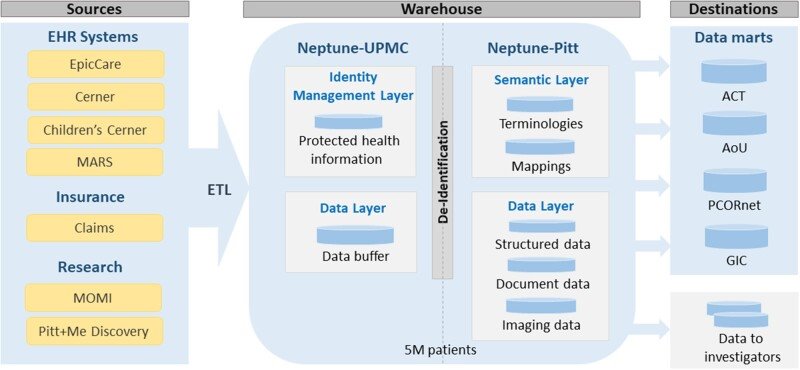 Participate in national data networks
Used NLM Scrubber & other tools
40 hospitals 8,400 beds
[Speaker Notes: From: Visweswaran et al., 2022]
Open-Science Guidance for Qualitative Research: An Empirically Validated Approach for De-Identifying Sensitive Narrative Data
Sensitive data about sexual assault survivors and their experiences with police
Explores the tradeoff between redacting information and preserving usability
Webinar with Center for Open Science
More Real-Life Examples
Open NLP
Machine learning based toolkit for the processing of natural language text
Broad range of NLP tasks
named entity extraction
sentence segmentation
part-of-speech tagging
language detection
And other common NLP tasks 
Maintained by the Apache OpenNLP Development Community
Clinacuity CliniDeID
Requires Java 
Works on structured and unstructured data 
 Plain text, HL7 CDA , relational databases (PostgreSQL , MySQL, DB2, etc.)
Can only be used for non-commercial  applications
Beta release available on GitHub
[Speaker Notes: input and output options and it works on both structured and unstructured data.  You can download and learn more about it on GitHub]
ARX – Data Anonymization Tool
Several privacy models available  
Analyze for privacy risks 
Best for medium-sized datasets with up to a few million rows (Prasser et al., 2020)
Work with SQL, Excel, and CSV files
Works with incomplete or dirty data
[Speaker Notes: Prasser F., Eicher J., Spengler H., Bild R., Kuhn K. A. (2020) Flexible Data Anonymization Using ARX — Current Status and Challenges Ahead. Software Pract Exper 2020;1–28. (]
Even more tools!
Philter
NeuroNER
DataSheild
MIST
Challenges
Robust Compliance
Human Oversight
Accountability
Data Use Agreements
Vigilant Data Handling
Data Use Agreement
Outlines terms and limitations on how the shared data can be used
Examples of limitations include 
restricting access to the shared data, 
requiring that any research dissemination include citation of the data and its originating entity, 
requiring that data files are destroyed at the completion of research period,
restrictions on data use for commercial purposes. 
DUAs are frequently required for access to data that contain protected health information (PHI).
[Speaker Notes: Data Use agreements is a legal contract between the entity that owns access to a data source, typically a dataset or database, and a secondary entity that will receive the data, or a subset of it, for reuse. The agreement can outline certain limitations like restricting if or how much is shared, or restricting what it can be used for.  Havard Dataverse and both have sample Data use agreements. The links are in the notes of the slide deck.
https://dataverse.org/best-practices/sample-dua 
https://www.ncbi.nlm.nih.gov/books/NBK574757/ 
https://www.nnlm.gov/guides/data-glossary/data-use-agreement]
Looking to the Future...
Lack of Standardization
Different hospitals, doctors, systems all take different notes 
(Norgeot et al., 2020)
More Data, More Exposure​
PHI removal can be optimized through crowd sourcing and exposure to more hospitals and more notes (Norgeot et al., 2020)​

Large text corpuses could better train systems to handle PHI (Stienkamp, 2020)
What does NLM Scrubber do? Question
Prevent data from EVER being reidentified again
Crawl the web looking for the best cat pictures
Securely share and process data on the cloud 
Remove PII from any file type
None of the above.
What does NLM Scrubber do? Answer
Prevent data from EVER being reidentified again
Crawl the web looking for the best cat pictures
Securely share and process data on the cloud 
Remove PII from any file type
None of the above.
Promote at Your Library
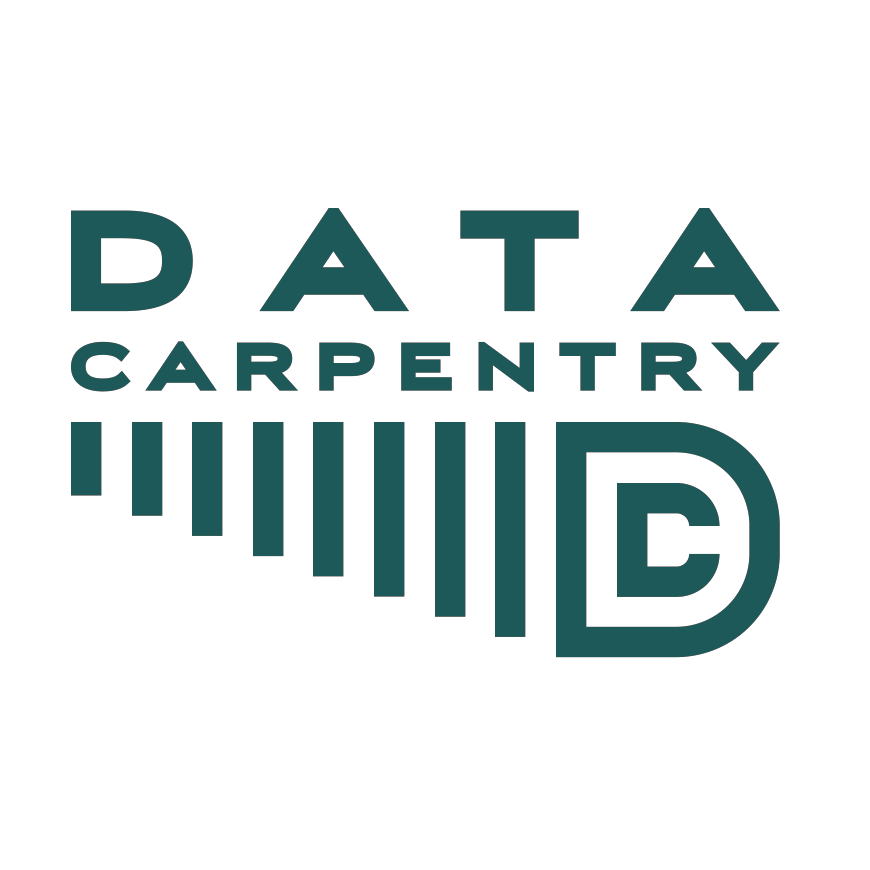 Learn more about Coding
Carpentries Lessons are OER
Openly licensed
Free to use

Learn UNIX and Shell
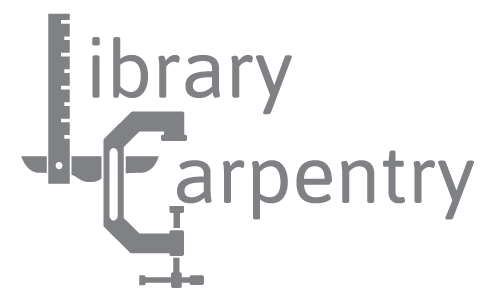 Incorporating into Instruction
Open Data, Open Science ​

FAIR Data

AI/NLP
NLM Scrubber in Your Library
Data Management and Planning
Deidentifying data for safety and privacy is part of data management 

Data-Related LibGuides:
John Hopkins Deidentification Tools
UNTHSC Data Management LibGuide
NIH Data Management and Sharing Policy
Can be included in Data Management and Sharing Plan
Related Tools
Access, Distribution, and Reuse Considerations
Protections for privacy, rights, and confidentiality of human research participants

Deidentified datasets are more shareable and reusable by future researchers
Themed weeks and program ideas
Data Privacy Week – January
Love Methods Week – January  
*inaugural year
Love Data Week – February
Open Science Week – September
Open Access Week – October
NLM Scrubber Talking Points
Main Points
NLM Scrubber is an openly available tool that can deidentify clinical text data and make it HIPAA compliant.
Administration doesn’t have to buy or pay a subscription to use this tool.  
Argument for Need 
NIH DMSP strongly encourages researchers to share their data, NLM Scrubber can help researchers be more compliant and competitive on grants. 
Engaging in good data practices will increase the impact of their research
Possible Questions
How much? - Nothing it’s open!
How does it work? AI and Natural Language Processing.
Does it really work? Yes, but a human component is needed.
Thank you!
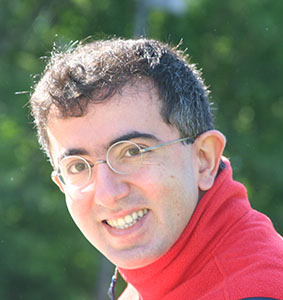 Mehmet Kayaalp MD, PhD
Lister Hill National Center for Biomedical Communications 
NLM Scrubber Product Owner

Nikitha Marapaka
UNT Information Science student
NNLM Region 3 LIS student
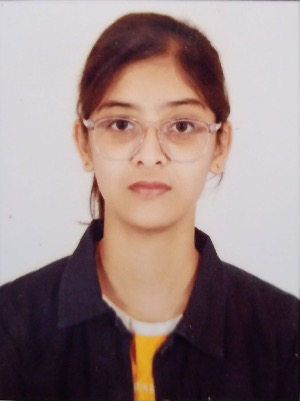 Suggested Resources
NLM Scrubber website
NLM Scrubber Product guide  
NLM Scrubber User Manual
CDC: What is Personally Identifying Information? 
Data Curation Primers 
Human Participants Data Primer
References
Challenges for assessing replicability in preclinical cancer biology
A Comparative Analysis of Speed and Accuracy for Three Off-the-Shelf De-Identification Tools.
The pattern of name tokens in narrative clinical text and a comparison of five systems for redacting them
De-identification of Address, Date, and Alphanumeric Identifiers in Narrative Clinical Reports
Protected Health Information filter (Philter): accurately and securely de-identifying free-text clinical notes. 
Flexible Data Anonymization Using ARX — Current Status and Challenges Ahead
Evaluation of Automated Public De-Identification Tools on a Corpus of Radiology Reports. 
An atomic approach to the design and implementation of a research data warehouse.
Contact Us!
Christine Nieman Hislop
Cnieman@hshsl.umaryland.edu
Data Education Librarian
NNLM Region 1
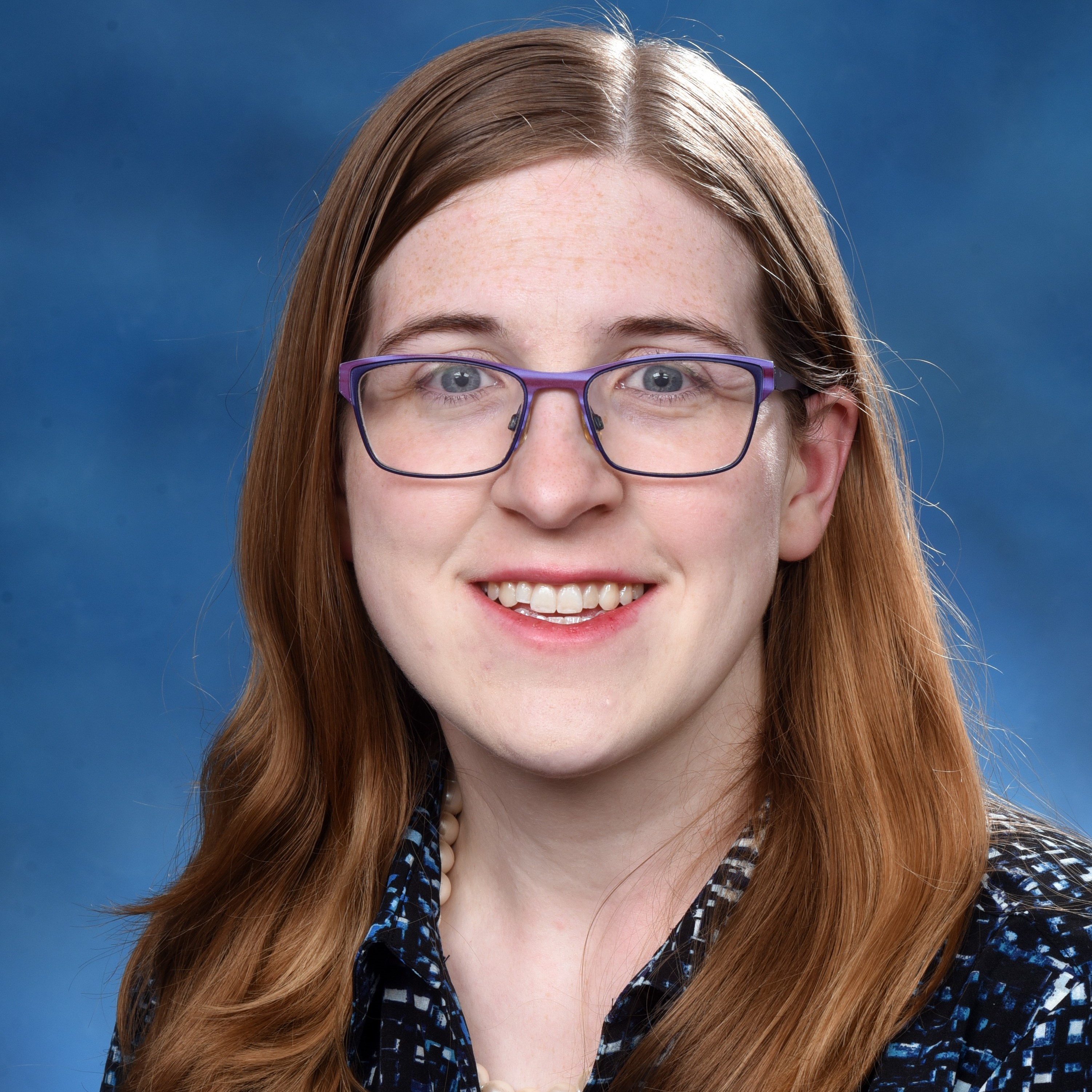 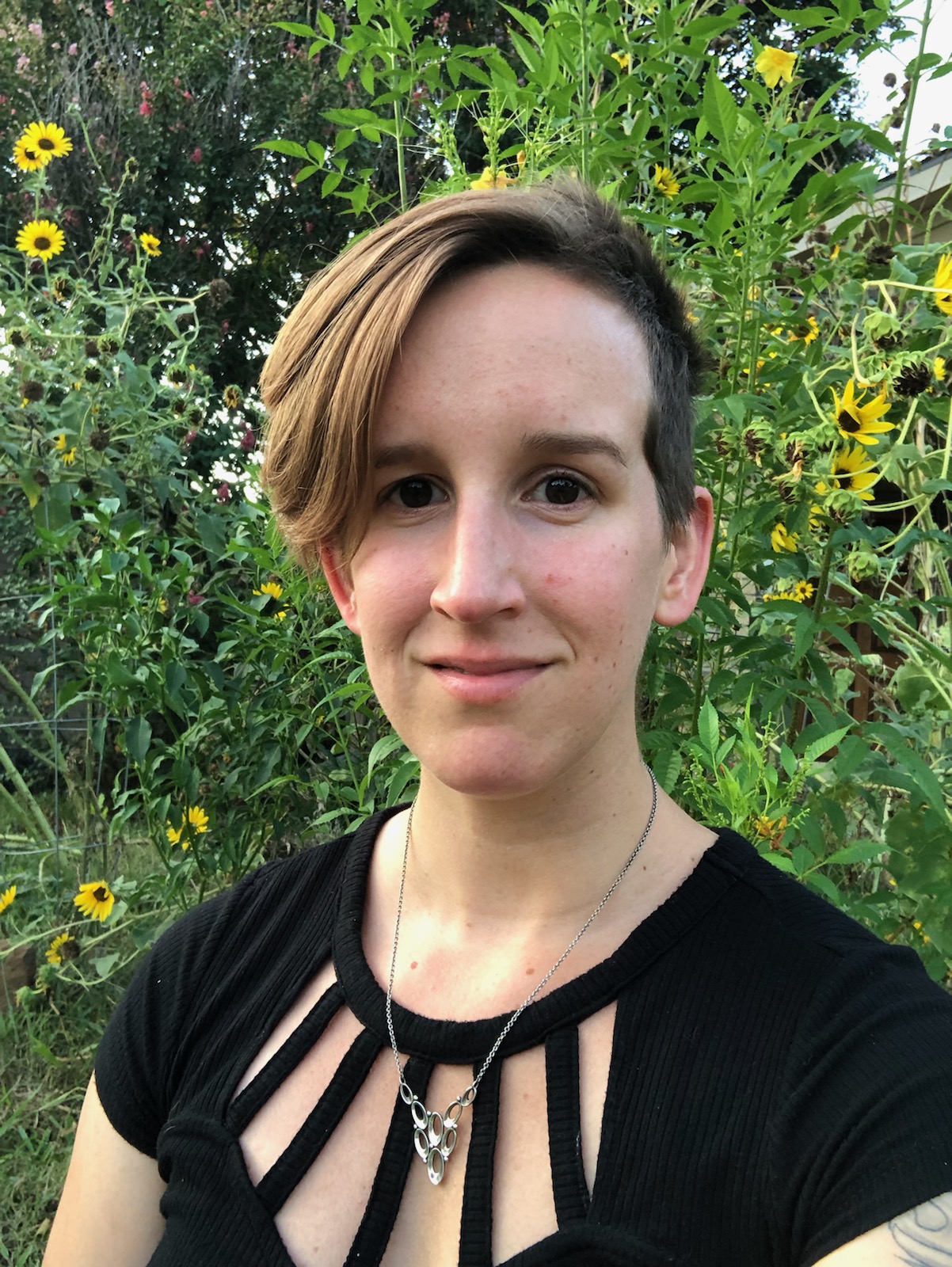 Katie Pierce Farrier 
Katie.pierce-farrier@unthsc.edu 
Data Science Strategist
NNLM Region 3